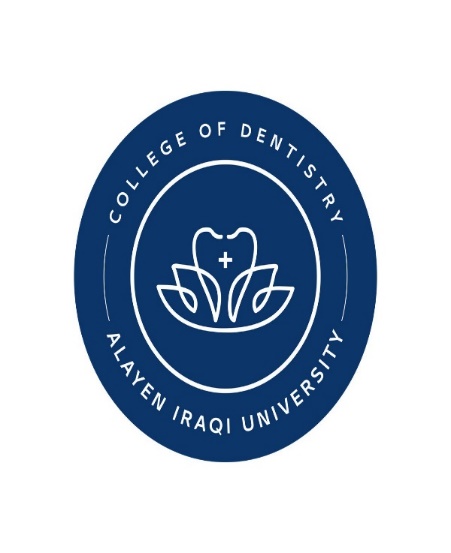 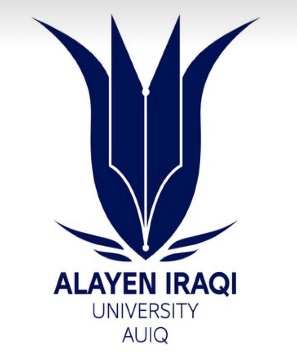 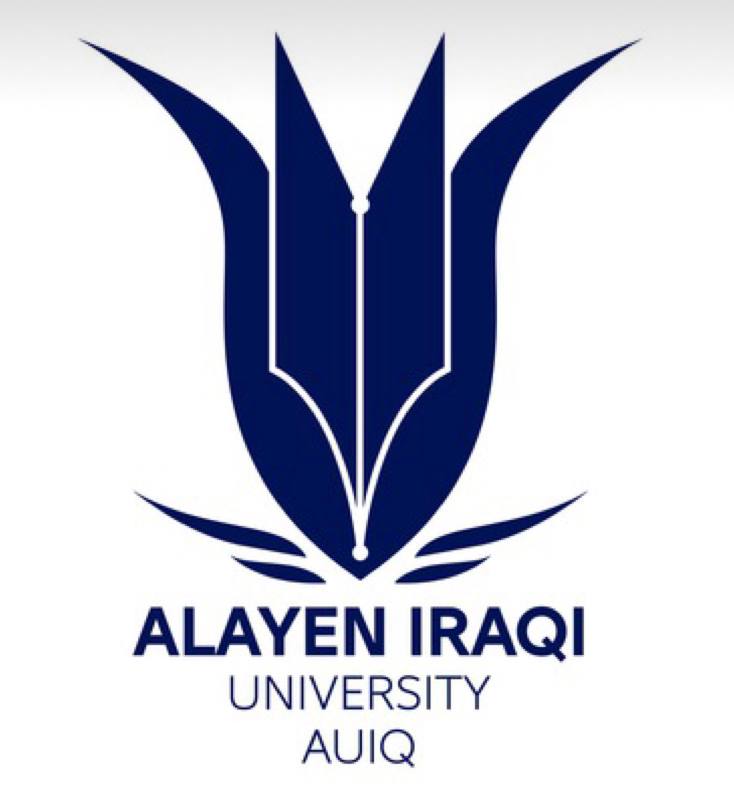 COLLAGE OF DENTISTRY 
الفرع العلمي:طب الاسنان
المادةDental Radiology : 
المحاضرة:Digital imaging 
رقم المحاضرة13 : 
اسم تدريسي المادة:م.م مسار عبد الخالق
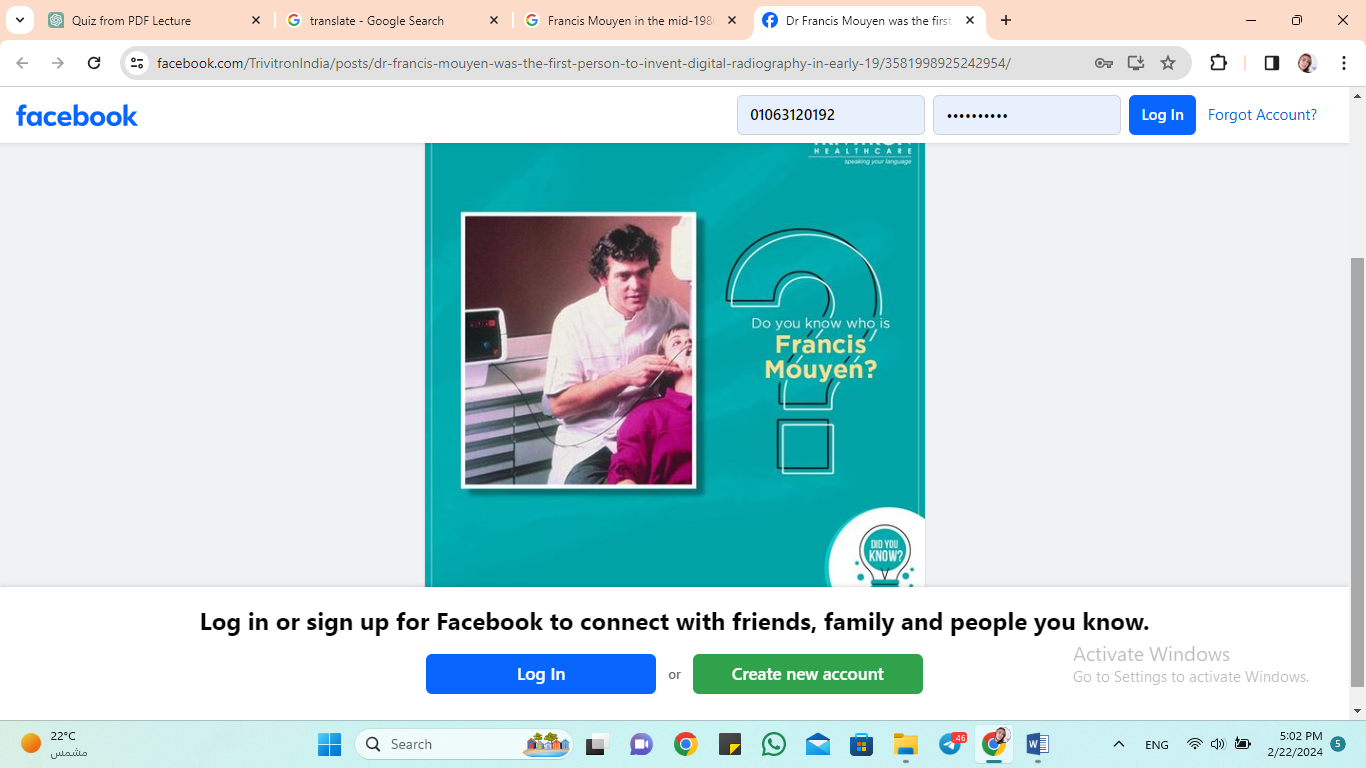 Digital radiography, a technique devoid of traditional film and processing solutions, has become prevalent in both medicine and dentistry. Initially pioneered by Francis Mouyen in the mid-1980s, intraoral sensors were introduced for dental use, followed by the development of extraoral sensors for panoramic and cephalometric imaging. Unlike conventional techniques, digital radiography describes its output as "images" rather than "radiographs" or "x-ray film," marking a significant shift in terminology and technology
Main Components of Digital Imaging System
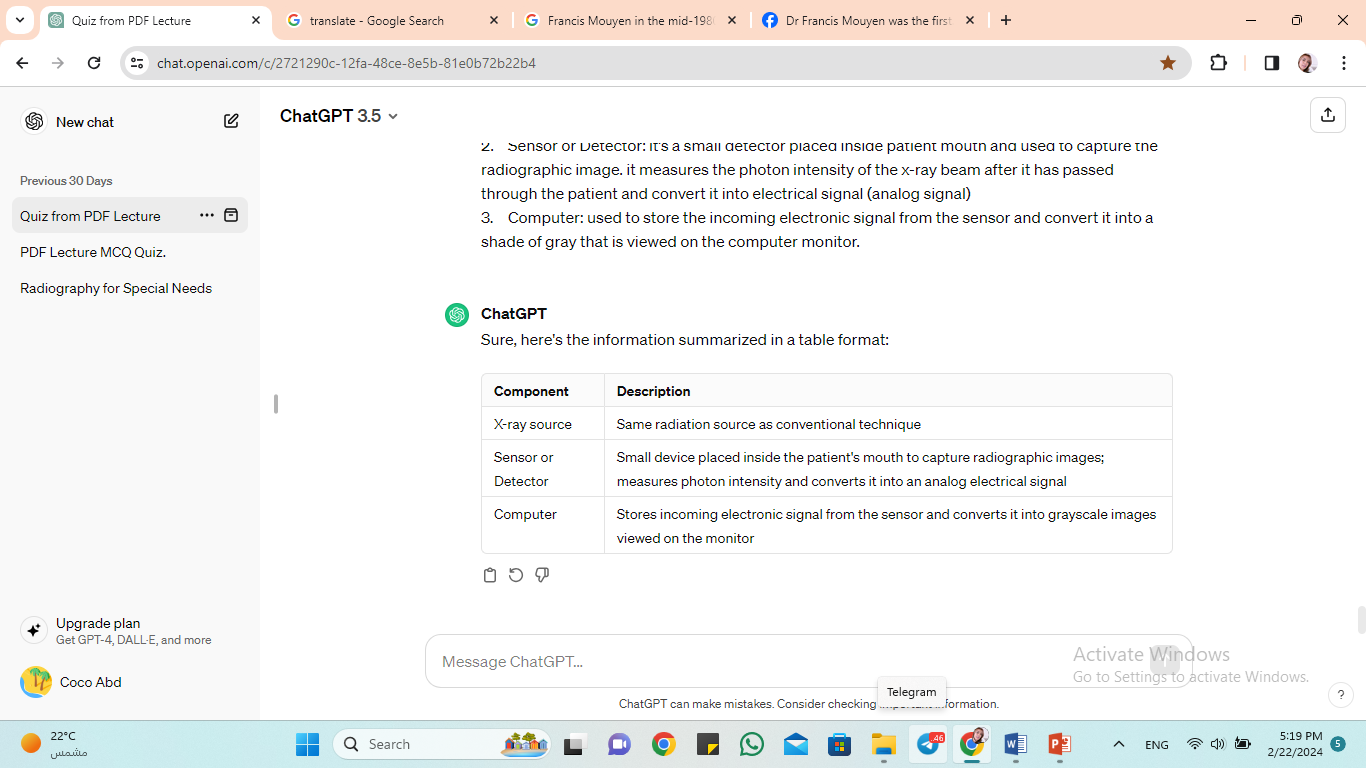 Methods of Acquiring a Digital Image
Methods of Acquiring a Digital Image
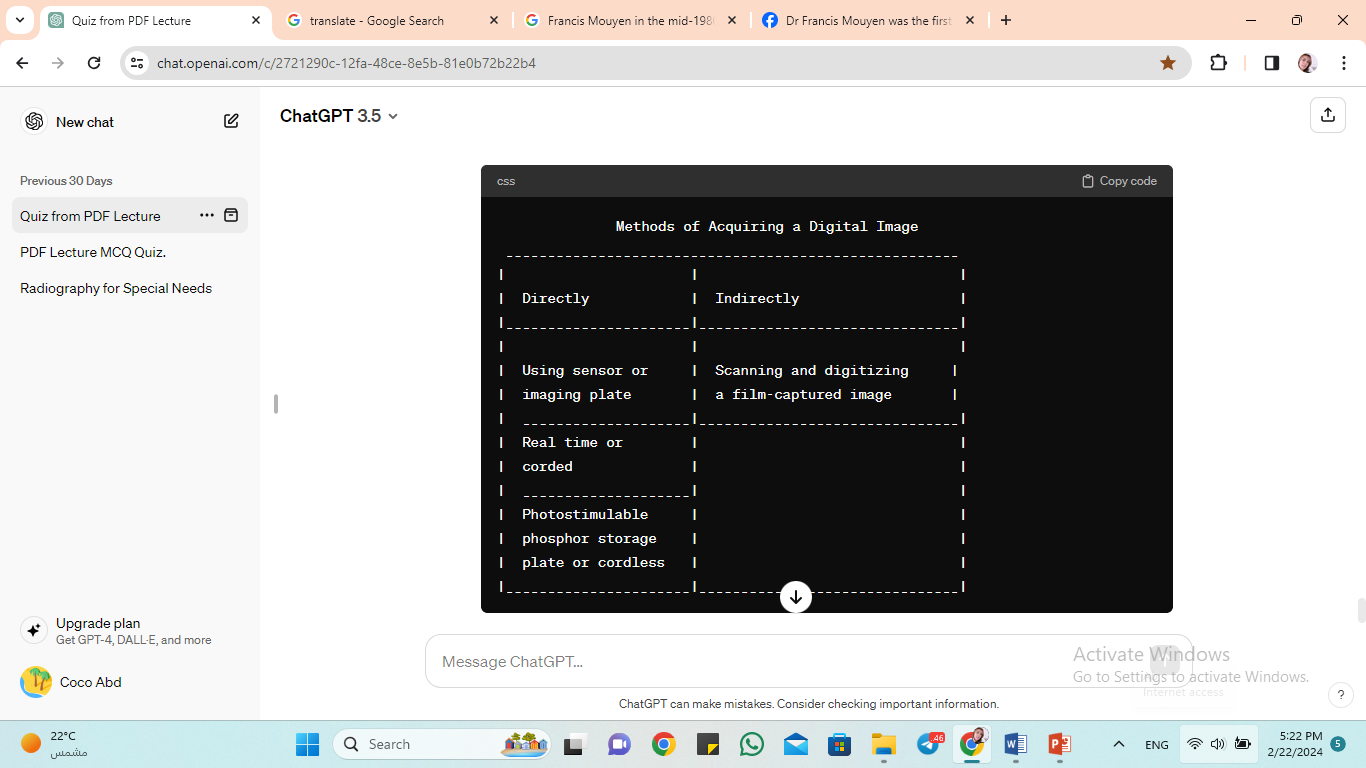 PSP 
PLATE
Direct digital imaging systems are divided into two types:
Real time or corded
Photostimulable phosphor storage plate or cordless
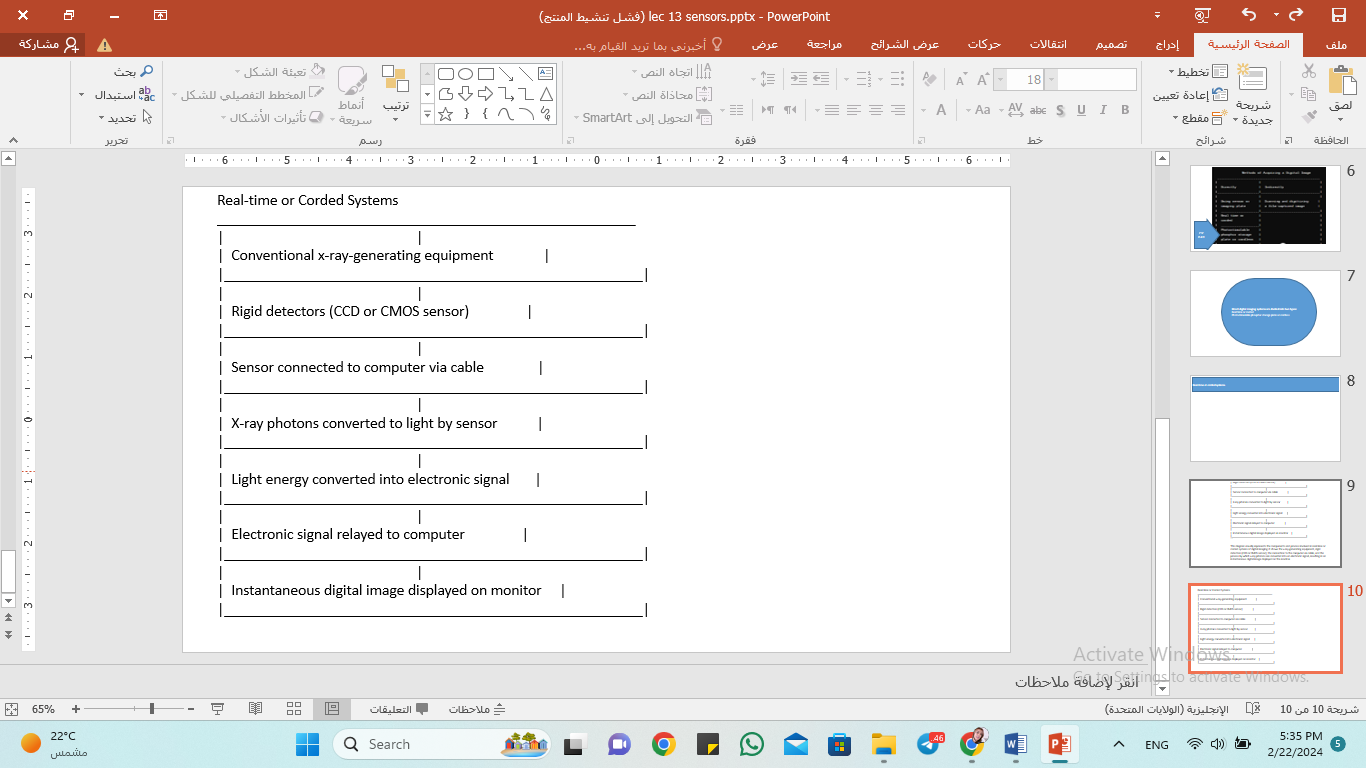 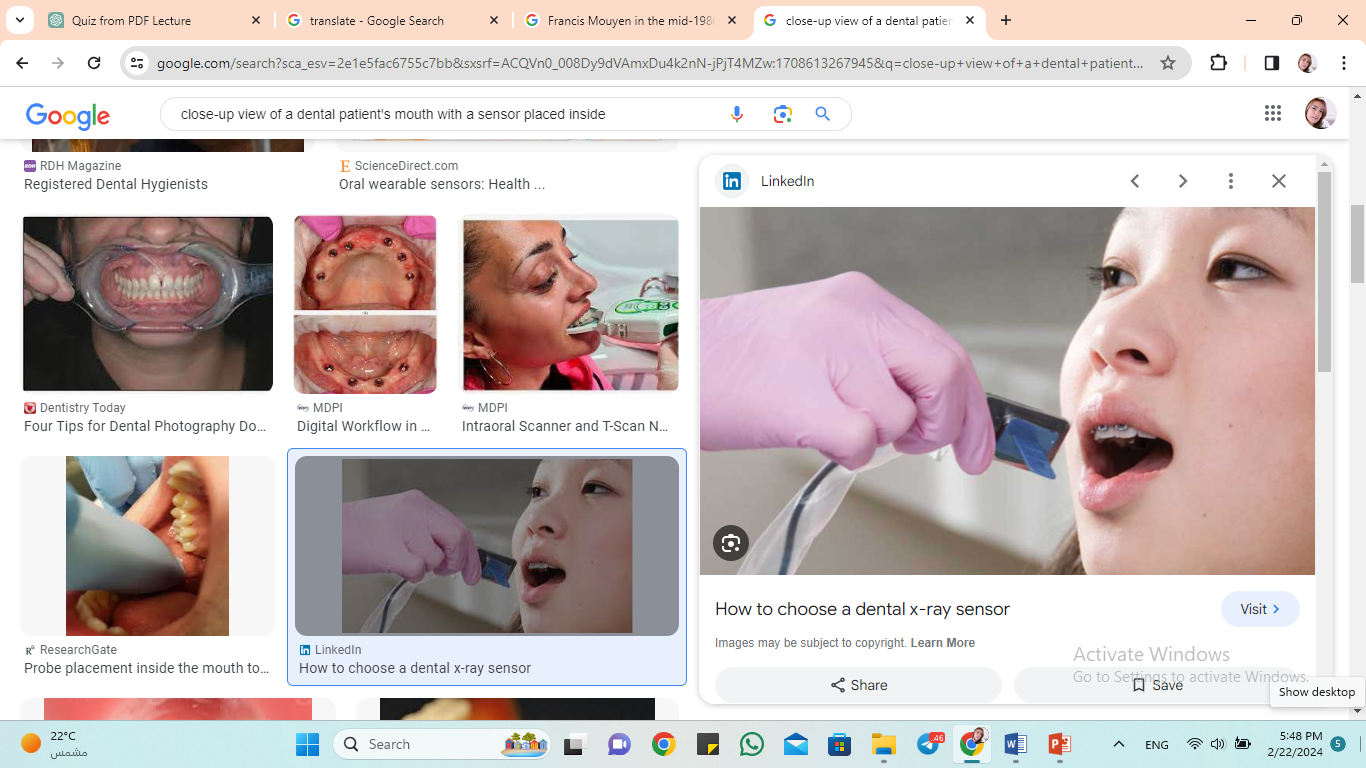 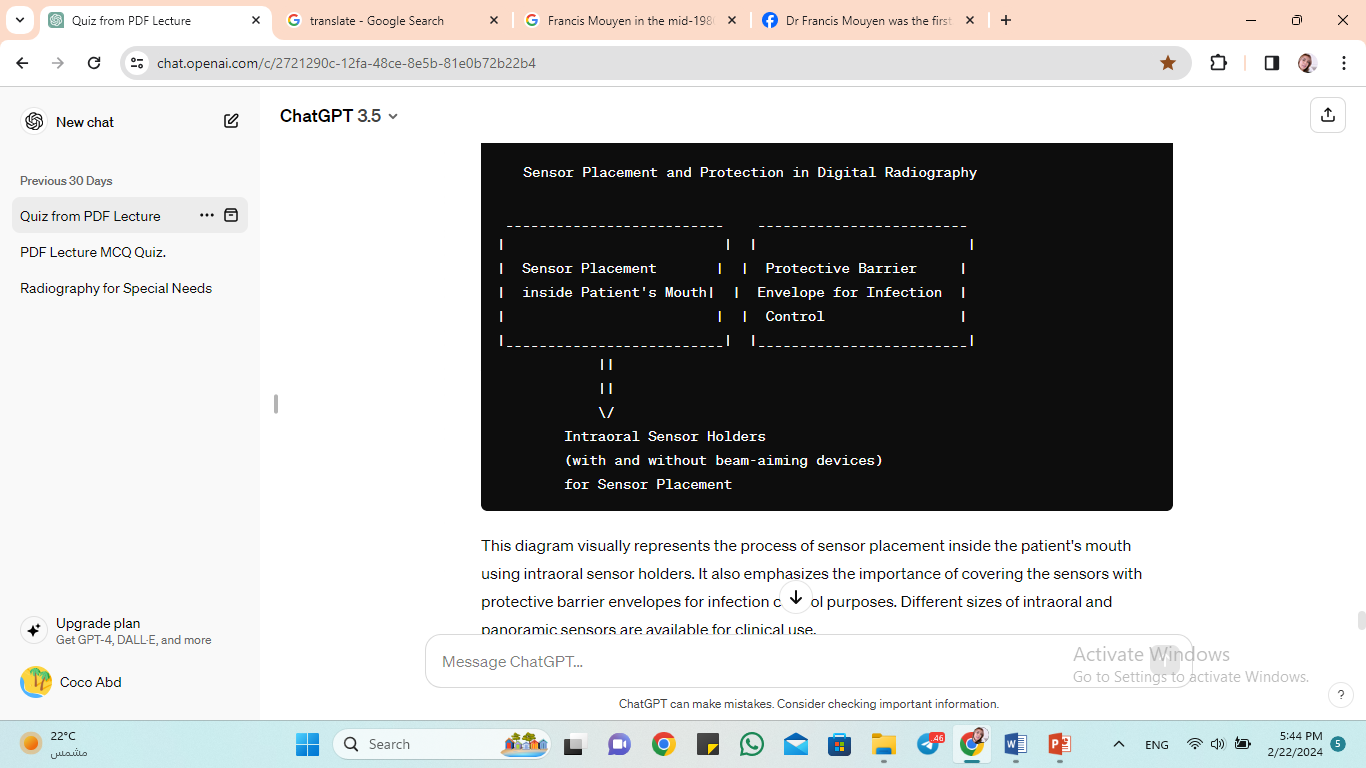 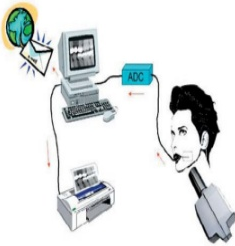 PSP 
PLATE
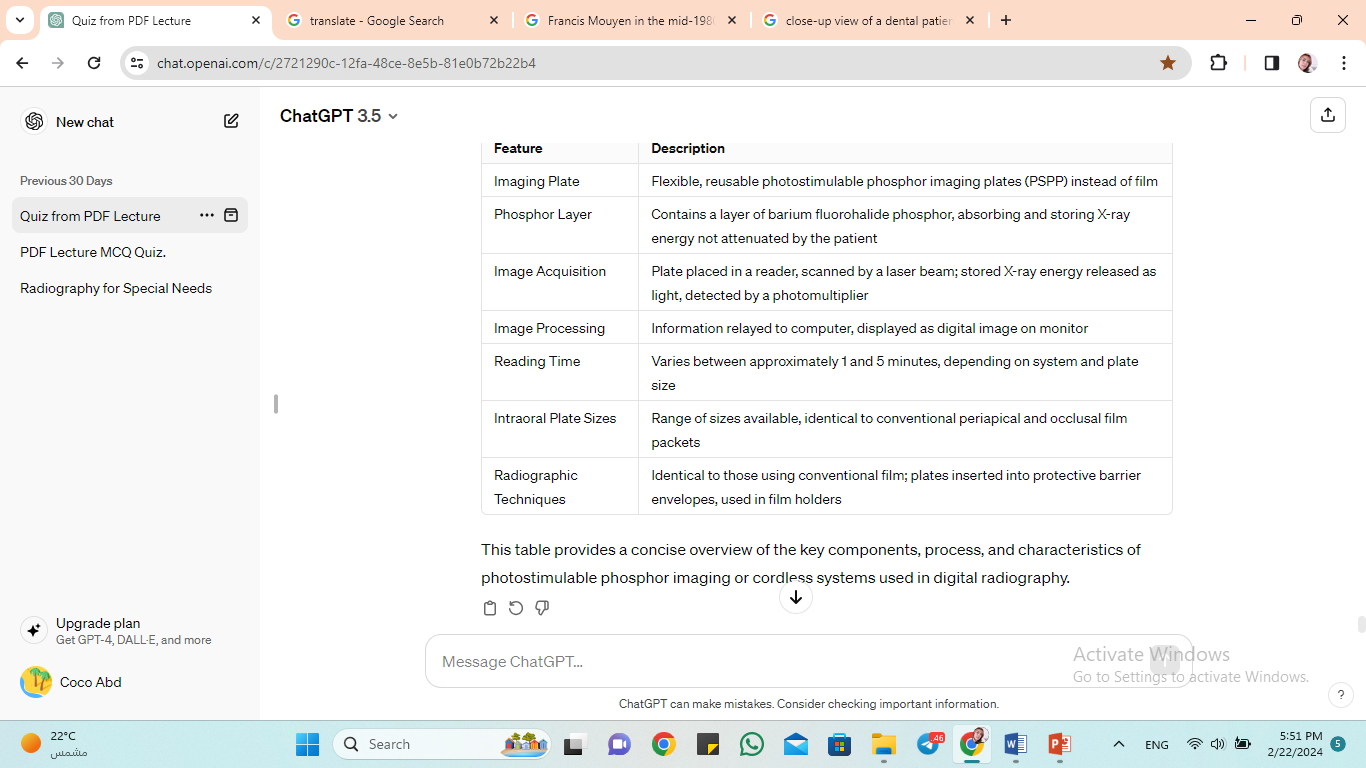 Advantages of CCD/ COMS:
 
The image appears on the monitor instantaneously.
Infection control is easier and quicker.
Advantages of PSP:
 
Detectors are thin and flexible, more comfortable for the patient, and easier for operator to use.
Cheaper, especially when multiple operatories are involved.
Indirect digital imaging 
In this method we have a  CCD camera and computer.
In this method, an existing x –ray film is  (digitized) using a CCD camera. The CCD camera scans the image convert the image, and then displayed it on the computer monitor. The resultant image is similar to copy of the image versus the original image.
Step by step procedure 
1. sensor preparation: The placement of the intraoral sensor in the mouth of patient is similar to the technique used in conventional film placement, but the number and size of the sensor  vary with different manufactures, each sensor is sealed and water proofed and for infection control, the sensor must be covered with a disposable barrier because it cannot be sterilized.                                   
Sensor placement: The sensor is held by bite block attachment or devices. The paralleling technique is the preferred exposure method because of dimensional accuracy of images and the ease of standardizing such images. Paralleling technique film holders must be used to stabilize to sensor in the mouth. As with conventional intraoral  film, the sensor is centered over the area of interest. As in conventional radiography, the x –ray is aimed to strike the sensor. An electronic charge is produced on the surface of the sensor, this electronic signal is converted into digital form. The digital sensor in turn transmits this information to a computer then the image is processed by a computer and stored by the software.
Digital radiographic image representation and manipulatio
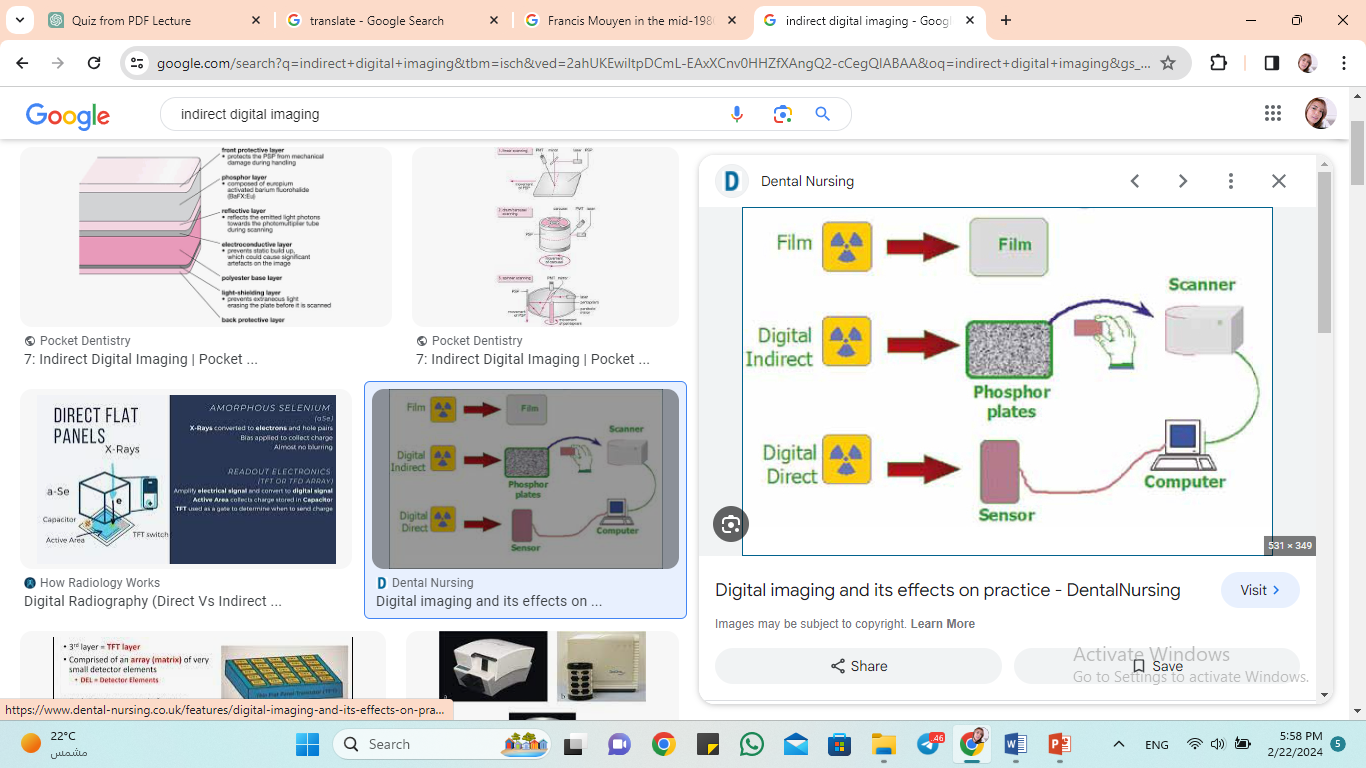 Advantages over conventional film-based radiography
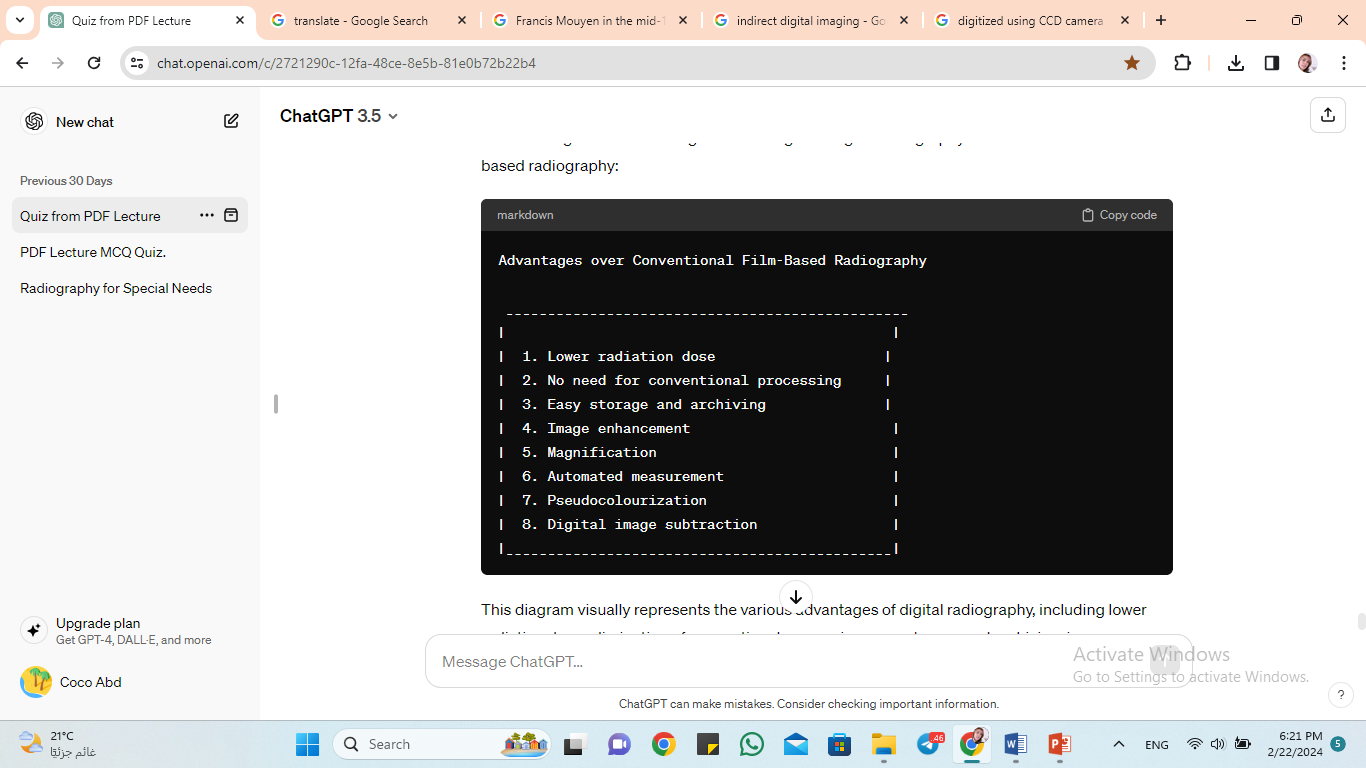 Digital Subtraction Radiography:

Technique: Digital Subtraction Radiography involves capturing two identical images with virtually identical geometry but exposed at different times.
Purpose: It is used to detect radiographic changes that occur over time by subtracting one image from another, leaving only the changes between the two intact.
Sensitivity: Digital subtraction radiography is highly sensitive, capable of detecting minute changes as small as 0.12-mm, whereas visual examination of standard radiographs may miss changes of 0.85-mm.
Applications: It is particularly useful in the diagnosis of periodontal and carious lesions, which may progress slowly. It also aids in evaluating small changes in the condylar position and assessing osseous remodeling around hydroxyl apatite implants.
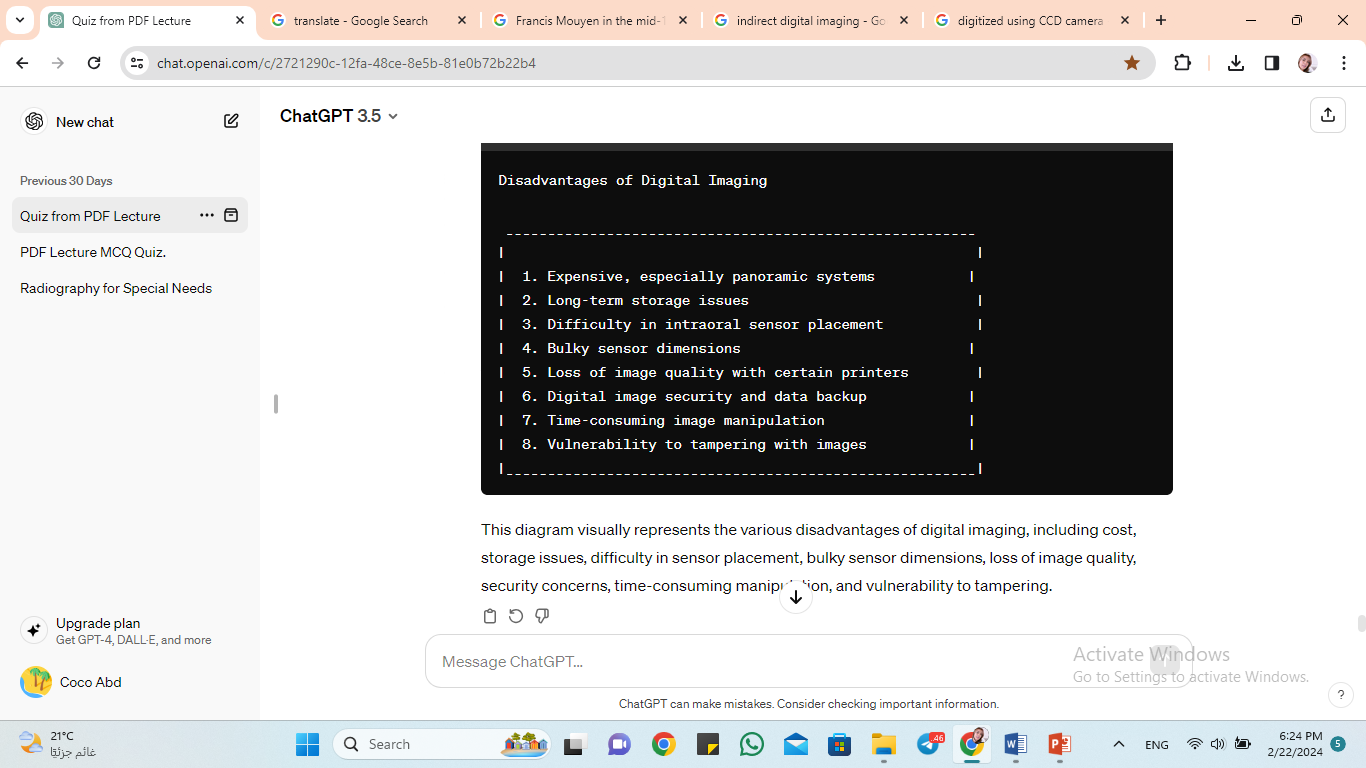 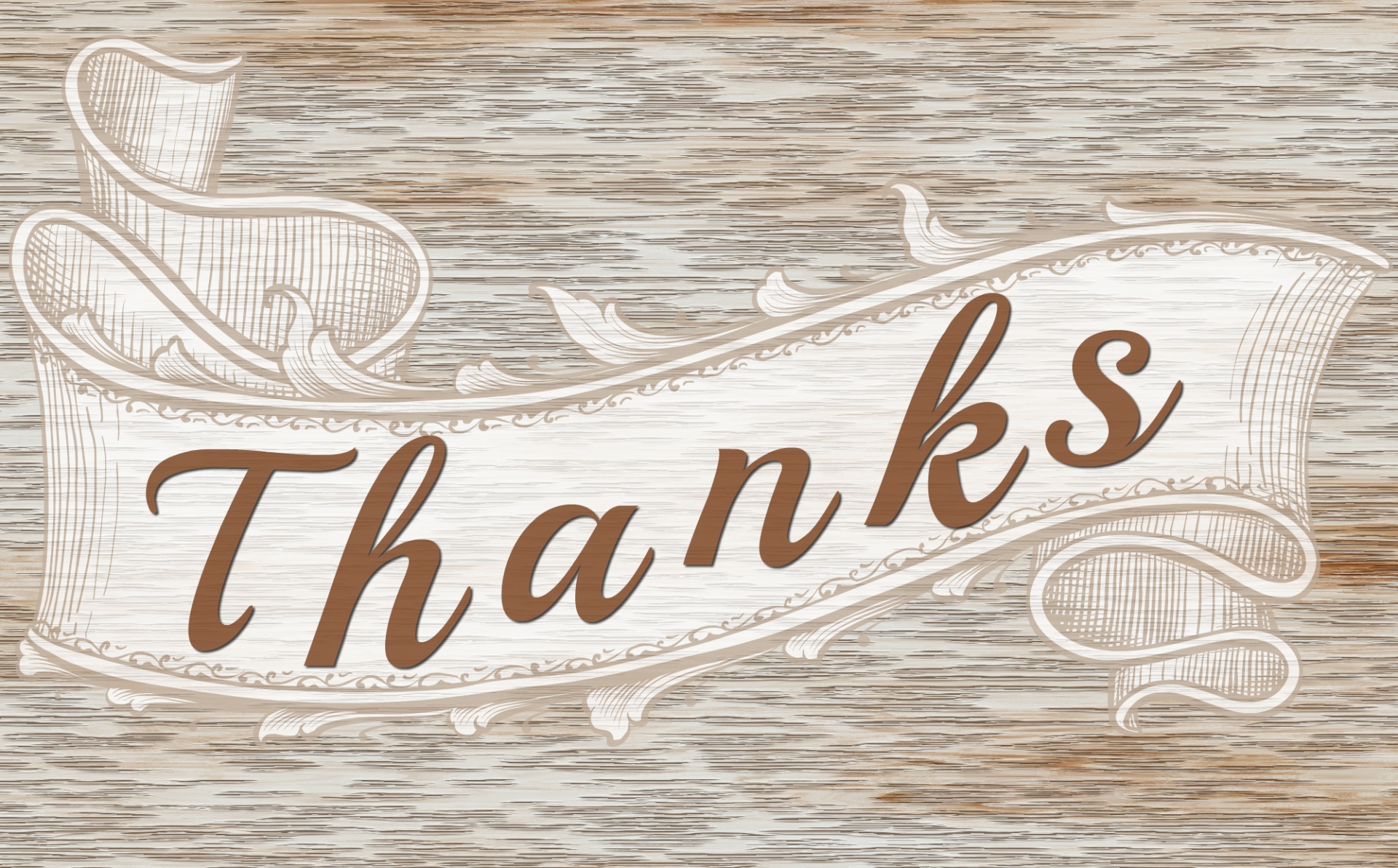